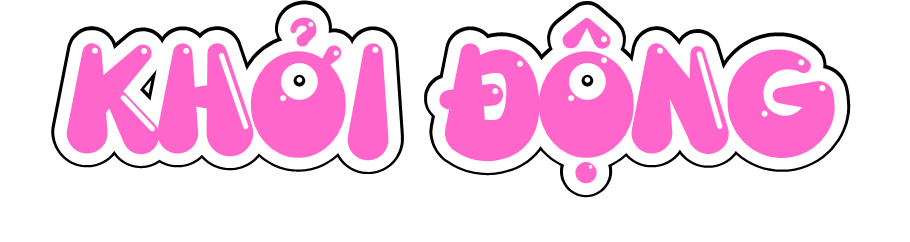 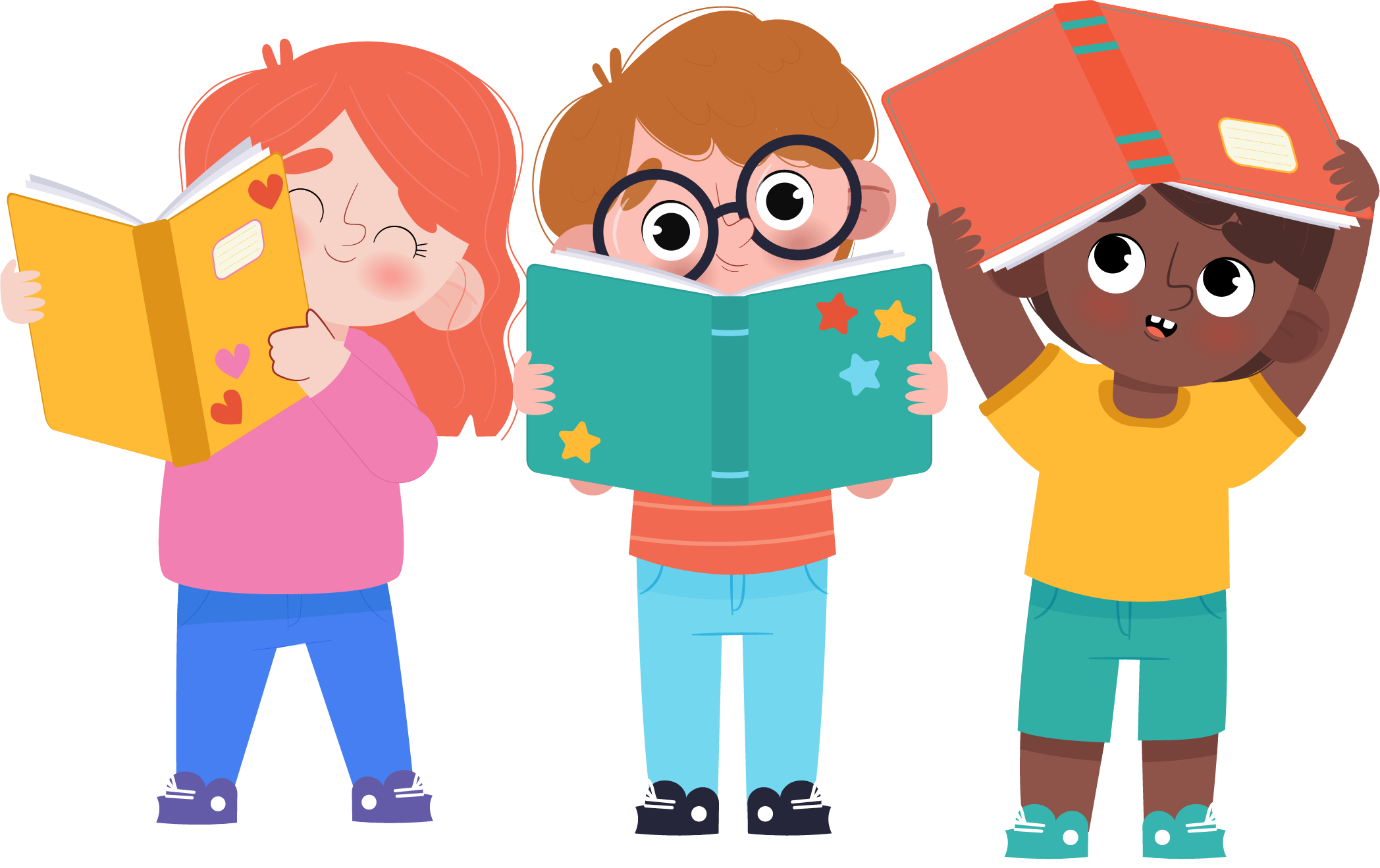 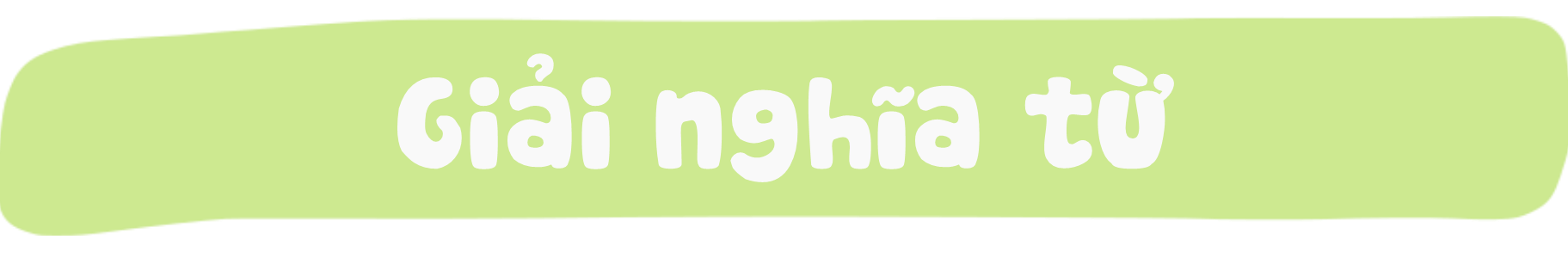 đá nóng chảy trong lòng đất
mác-ma
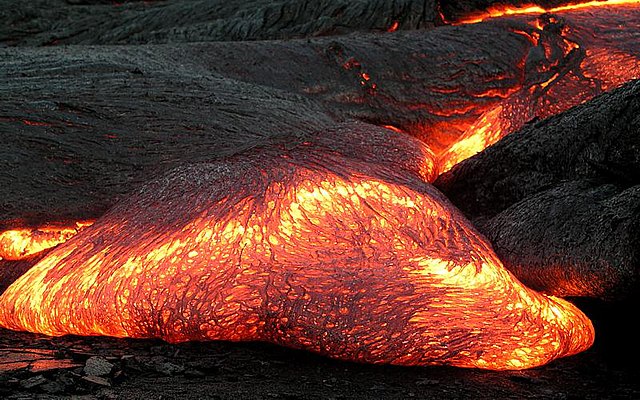 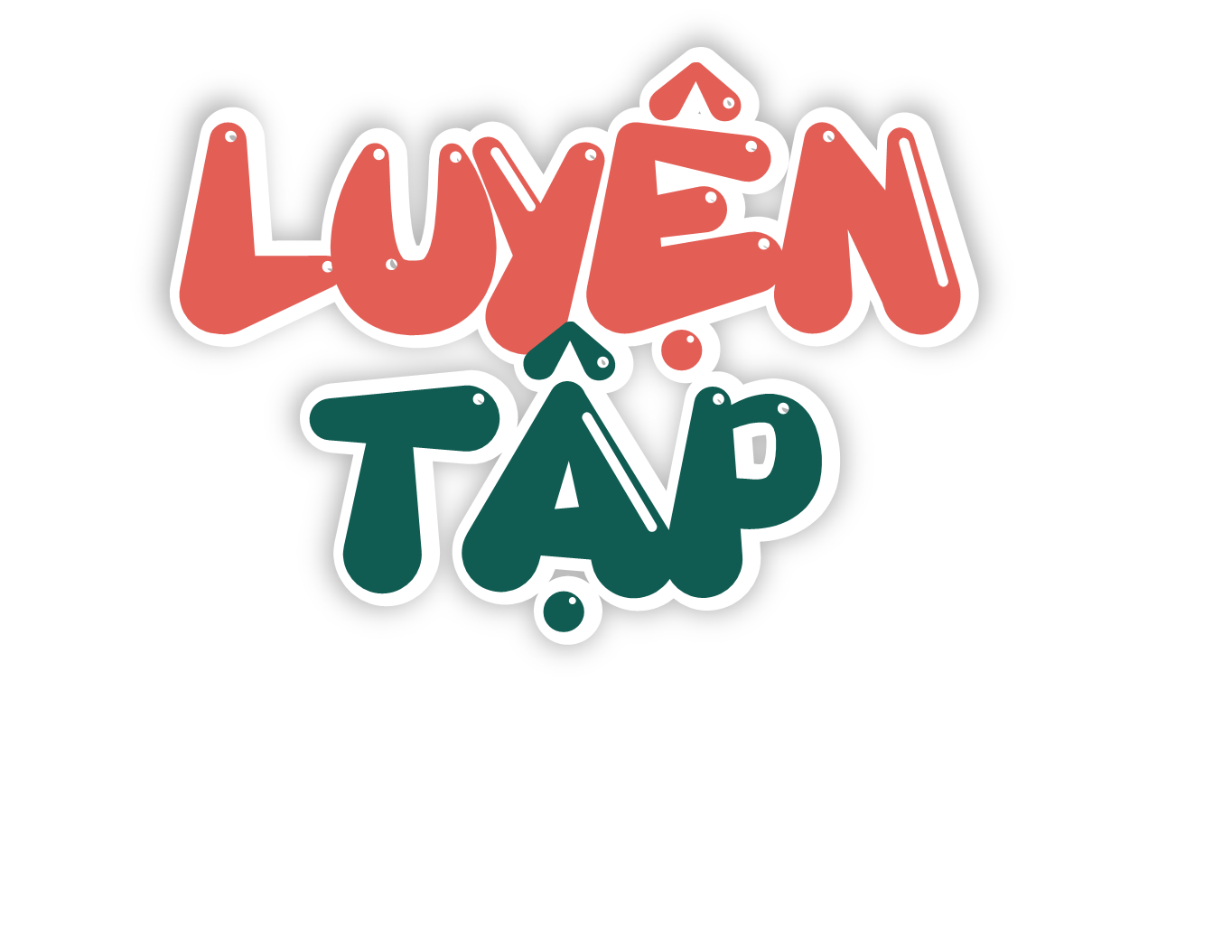 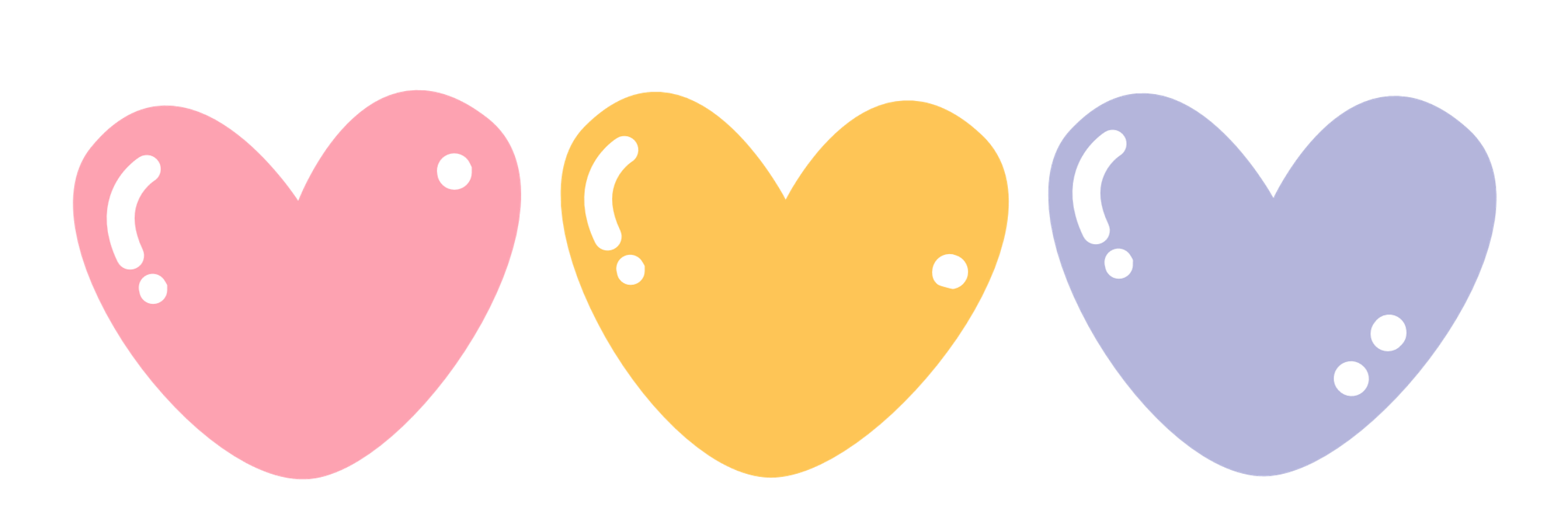 1. Tìm những từ ngữ chỉ hiện tượng tự nhiên có thể gây thiệt hại nặng nề cho đời sống con người.
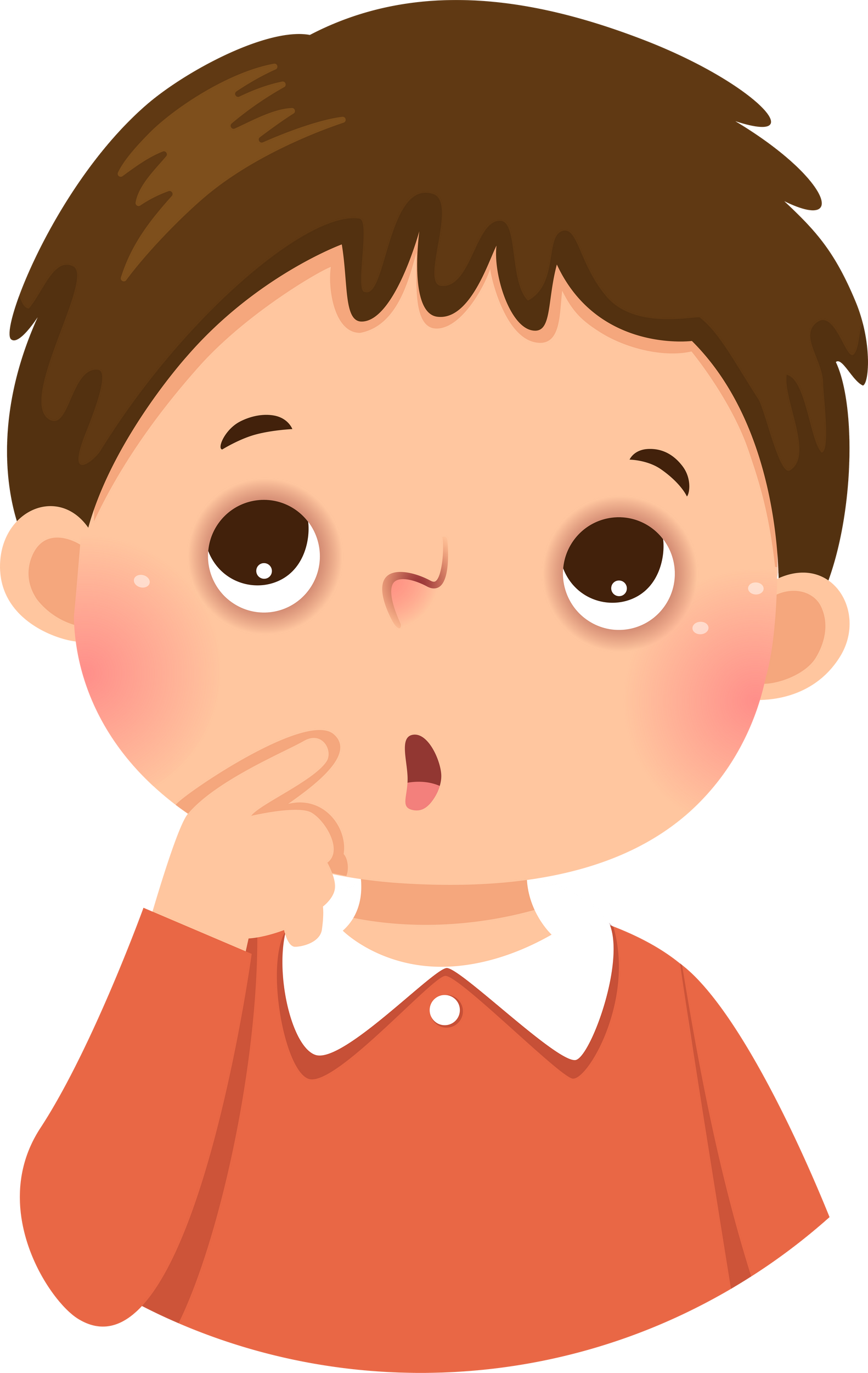 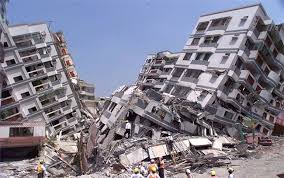 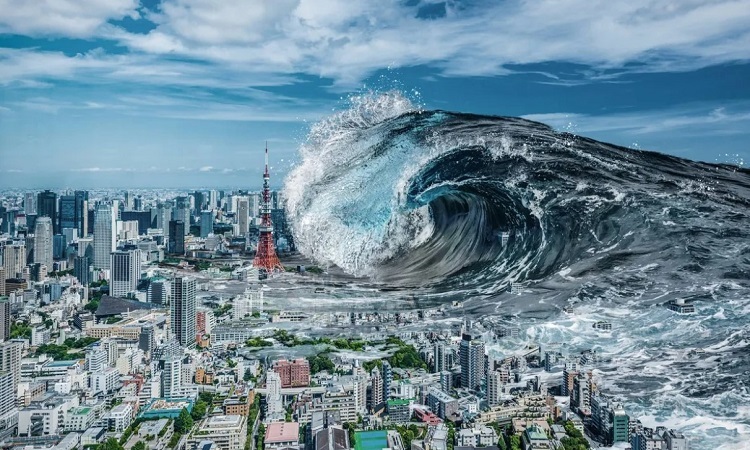 Sóng thần
Động đất
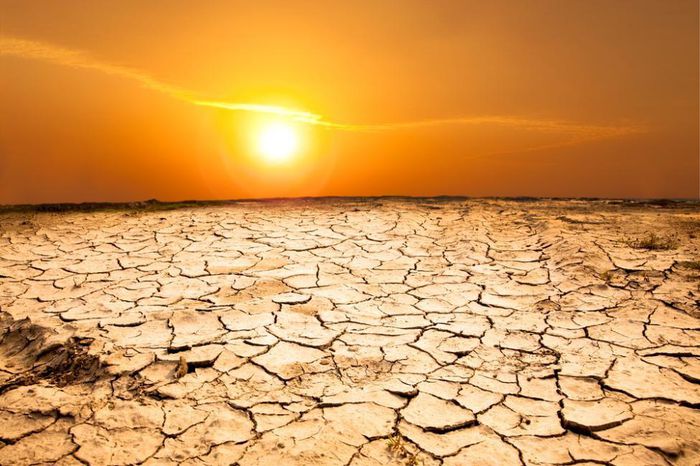 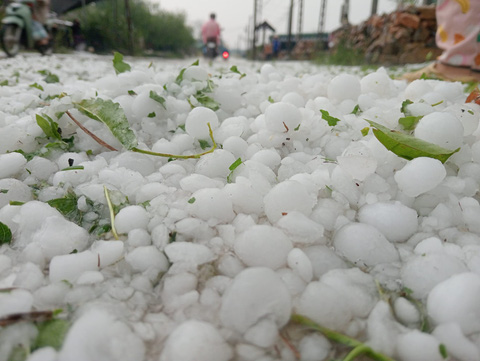 Hạn hán
Mưa đá
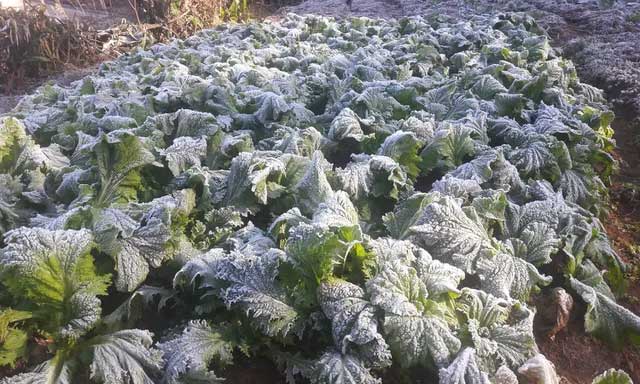 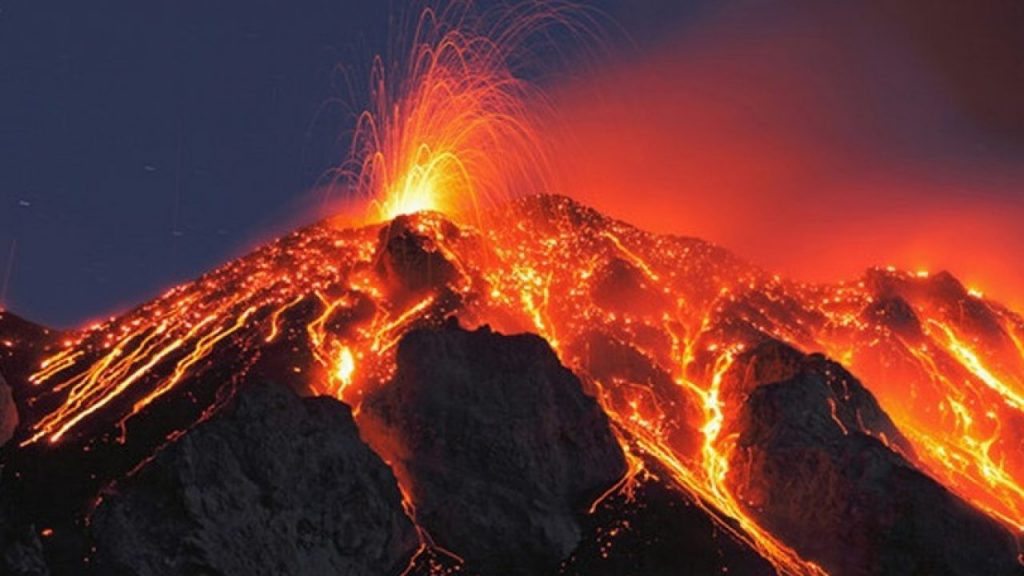 Núi lửa
Sương muối